Результаты регионального  конкурса Лучшее дидактическое пособие по коррекционно-воспитательной работе с дошкольниками «Помогай-ка»
Индивидуальная программа развития ребенка дошкольного возраста с ОВЗ.
Методическая разработка для работы с детьми дошкольного возраста с ОВЗ.
Авторское дидактическое пособие для дошкольника с ОВЗ.
Авторская игра для работы с детьми дошкольного возраста с ОВЗ.
Открытое мероприятие/занятие с детьми дошкольного возраста с ОВЗ (видеоматериал).
32 работы
Ярославская область 
(г. Ярославль, г. Ростов, г. Рыбинск, г. Тутаев, г. Мышкин 
и др.)
Члены конкурсной комиссии:
Киселева Лада Валентиновна, главный специалист Департамента образования ЯО;
Петухова Нина Ивановна, начальник отдела обеспечения государственной аккредитации образовательной деятельности ЦОиККО;
Коточигова Елена Вадимовна, к. пед. н., зав кафедрой дошкольного образования ИРО;
Назарова Инна Григорьевна, к. пед. н., зав кафедрой общей педагогики и психологии ИРО;
Успенская Светлана Владимировна, заместитель руководителя информационного центра ИРО;
Сысуева Лариса Юрьевна, старший преподаватель кафедры начального образования ИРО, учитель-логопед в. кв. кат.;
Холодаева Ольга Владимировна, ассистент кафедры менеджмента ИРО, учитель-логопед в. кв. кат.
Бахтина 
Ольга Александровна
Индивидуальная программа развития ребенка дошкольного возраста с ОВЗ
Булавина 
Тамара Борисовна
Методическая разработка для работы с детьми дошкольного возраста с ОВЗ
Авторский коллектив: 
Атоян Светлана Евгеньевна, 
Гонялова Анастасия Александровна,
 Хлюстова Надежда Сергеевна
Авторское дидактическое пособие для дошкольника с ОВЗ
Щербакова 
Елена Владимировна
Савельева 
Ирина Александровна
Авторская игра для работы с детьми дошкольного возраста с ОВЗ
Забелкина Светлана Михайловна
Открытое мероприятие/занятие с детьми дошкольного возраста с ОВЗ (видеоматериал)
Сертификаты 
участникам регионального конкурса 
«Лучшее дидактическое пособие по коррекционно-воспитательной работе с дошкольниками «Помогай-ка»
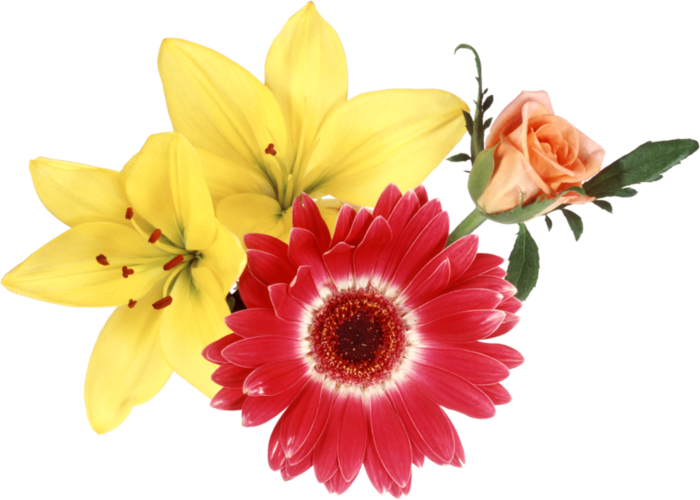 Спасибо за участие!
Ждем Вас снова!